Herzlich Willkommen zur DigitalenÜBERTRITTSInformationFÜR DIE 4. Klassen
Thomas Fink, Rektor der EWS
Grund- und Mittelschule Am Eichenwald
ab 1.12.2020
Profil der bayerischen Mittelschule
Handlungsorientierter Unterricht
Starke Praxisorientierung
Klassenlehrerprinzip
spezifischer Schwerpunkt:
Wirtschaft und Beruf
intensive Berufsorientierung
Betriebserkundungen und Betriebspraktika
Unterstützung durch Berufseinstiegsbegleitung 
Enge Zusammenarbeit mit der Berufsberatung
Module der Arbeitsagentur
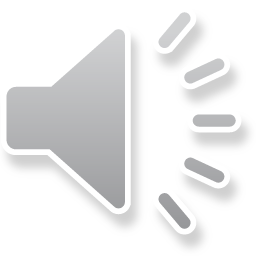 ab 1.12.2020
Wirtschaft und Beruf
ab 5. Jahrgangsstufe: Fach Wirtschaft und Beruf
ab 7. Jahrgangsstufe berufsorientierende Fächer:
 Technik
 Wirtschaft und Kommunikation
 Ernährung und Soziales
8./9. Jahrgangsstufe Betriebspraktika und Betriebserkundungen
Unterstützung bei der Berufsfindung
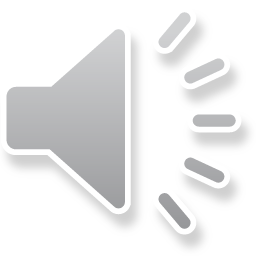 ab 1.12.2020
Stark im Wissen
Grundlegende Allgemeinbildung/Sicherung von Kernkompetenzen in D/M/E
5. Klasse: „Gelenkklasse“

Abschlüsse
Mittlerer Schulabschluss der MS
Qualifizierender Abschluss der MS
Erfolgreicher Abschluss der MS
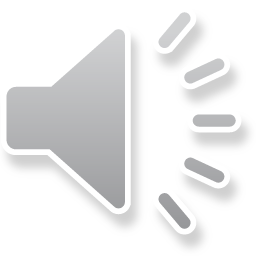 ab 1.12.2020
Mittlerer Schulabschluss an der MS
M-Zug der Mittelschule (erhöhtes Anforderungsniveau)
Vorbereitungsklassen  (Quali + 2 Jahre)
Mittlerer Schulabschluss 
an der MS: höherer Praxis- und Berufsbezug
an der RS: breiterer theoretischer Anteil
an der WS: kaufmännische Ausrichtung
ABER: 
gleichwertige Abschlüsse
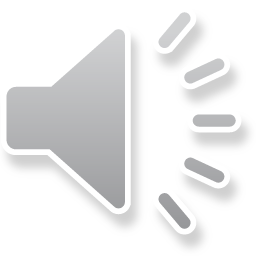 ab 1.12.2020
Aufnahme in M-Zug (§ 7 MSO)
10

9

8

7
M-Klasse
Mittlerer Schulabschluss
Bedingungen
Regelklasse
M-Klasse
Quali
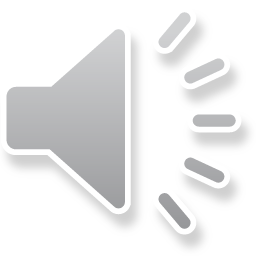 2,33 D/M/E
Regelklasse
M-Klasse
2,33  D/M/E
Regelklasse
M-Klasse
2,66 in D/M/E    ZZ bzw. JZ oder Aufnahmeprüfung
Mittelschule 6. Jahrgangsstufe
Beratungsangebote
Informationen und Beratung zurSchullaufbahn finden Sie
bei den Klassenlehrkräften der Grund- bzw. Mittelschule
bei den Beratungslehrkräften und SchulpsychologInnen an den Schulen
bei den Beratungsfachkräften der Staatlichen Schulberatungsstellen
unter www.schulberatung.bayern.de
            www.km.bayern.de
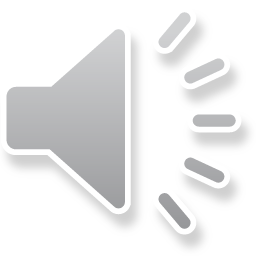 ab 1.12.2020
INFORMATIONEN ZUM ÜBERTRITT/ MITTELSCHULE
VIELEN DANK FÜR IHRE AUFMERKSAMKEIT!
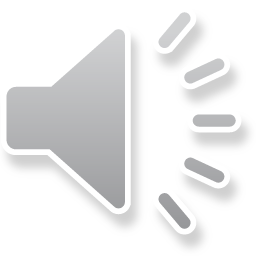 ab 1.12.2020